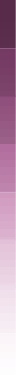 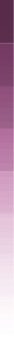 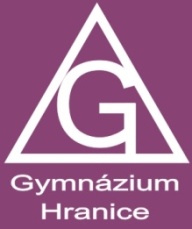 Projekt: Svět práce v každodenním životě
Číslo projektu: CZ.1.07/1.1.26/02.0007
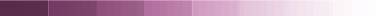 Měď, stříbro, zlato
©Gymnázium Hranice, Zborovská 293
Aktivita č. 6: Poznáváme chemii
Prezentace č. 16
Autor: Hana Lovětínská
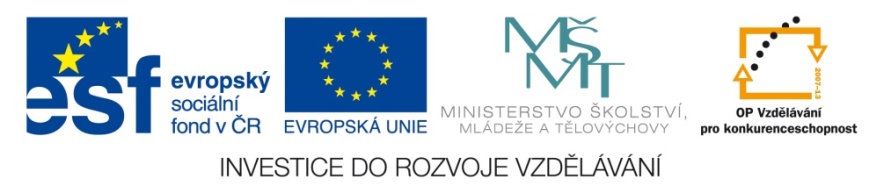 1
Prvky I.B
přechodné kovy
mincovní kovy
první kovy, které člověk poznal
			
	měď			29Cu		Cuprum	
	stříbro		47Ag		Argentum
	zlato			79Au		Aurum
2
Měď

objevena v Egyptě (5000 let př. Kr.)

načervenalá

velmi dobrý vodič

dlouhodobým působením vlhkého vzduchu se pokrývá vrstvičkou měděnky
3
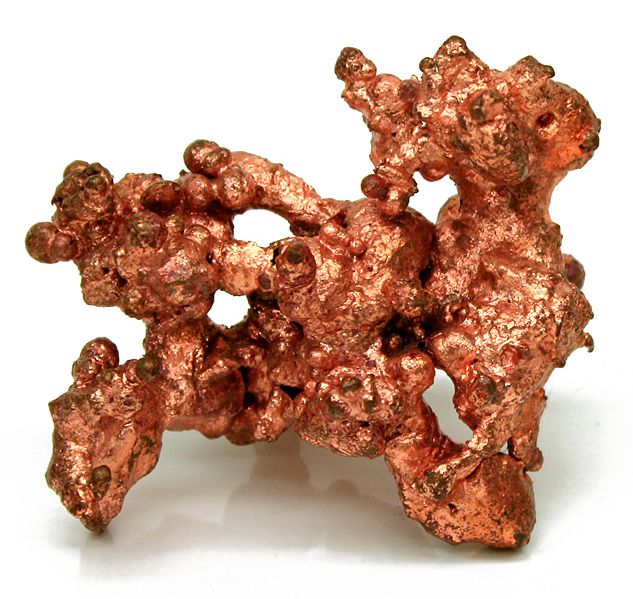 Střecha pokrytá měděnkou
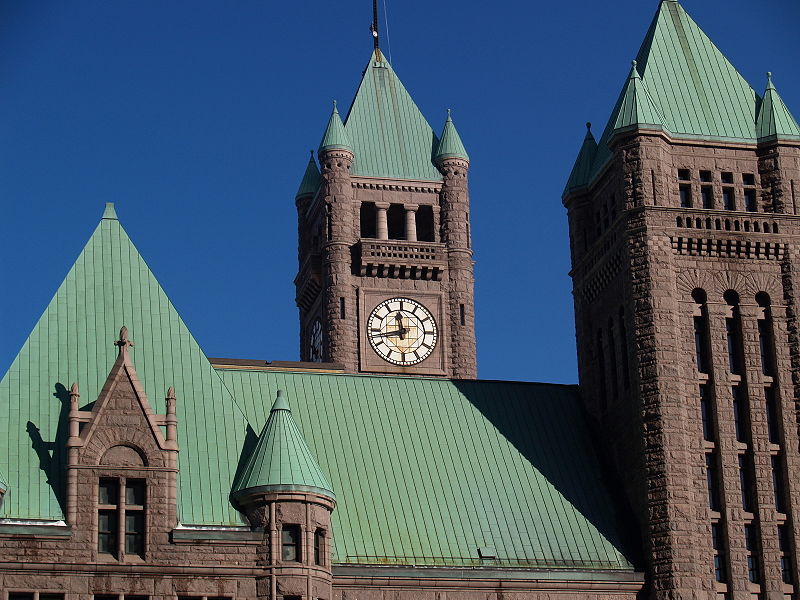 (1)
(2)
4
Výskyt v přírodě:


CuFeS				chalkopyrit

Cu2S					chalkozín

Cu2O					kuprit

CuCO3 . Cu(OH)2		malachit

2CuCO3 . Cu(OH)2		azurit
5
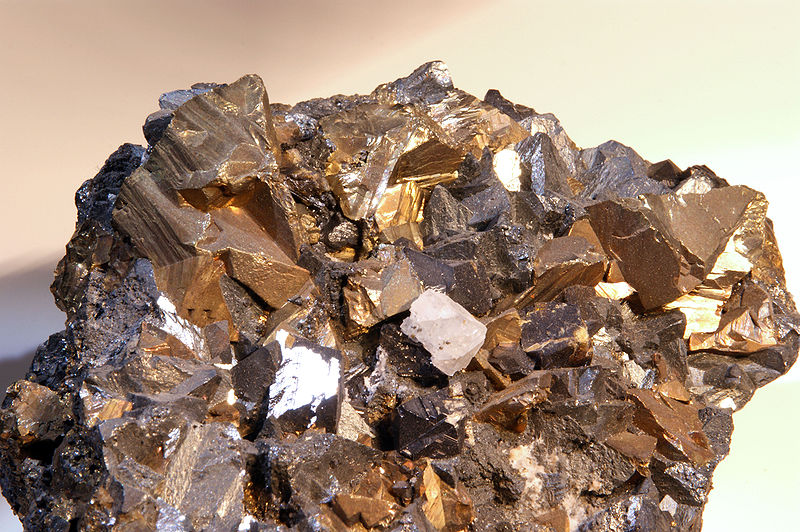 azurit
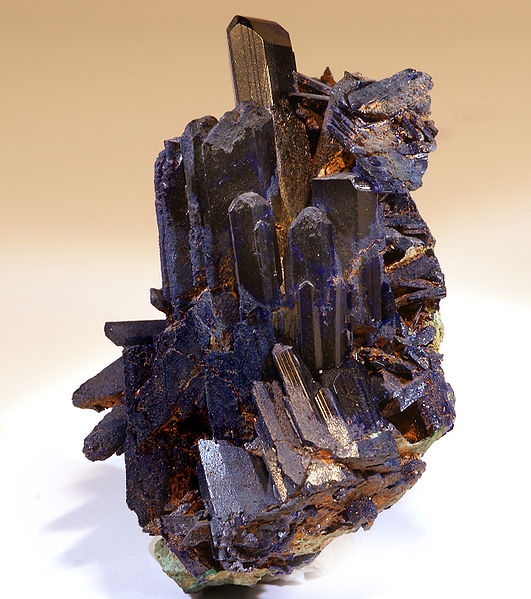 (3)
chalkopyrit
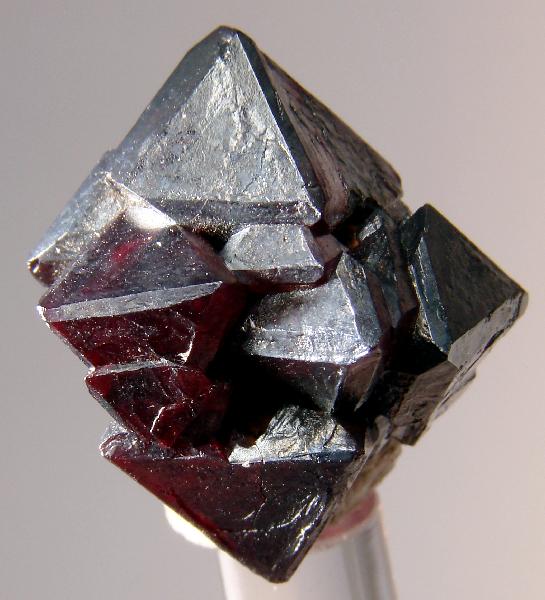 (4)
kuprit
(5)
6
mosazný nástroj
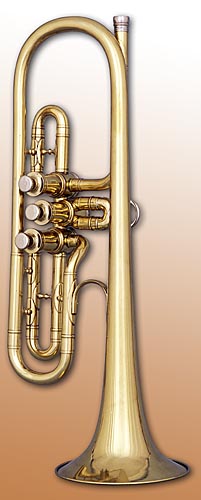 Využití mědi:

vodič v elektrotechnice

výroba kotlů

výroba slitin: mosaz (Cu+Zn), bronz(Cu+Sn)
(6)
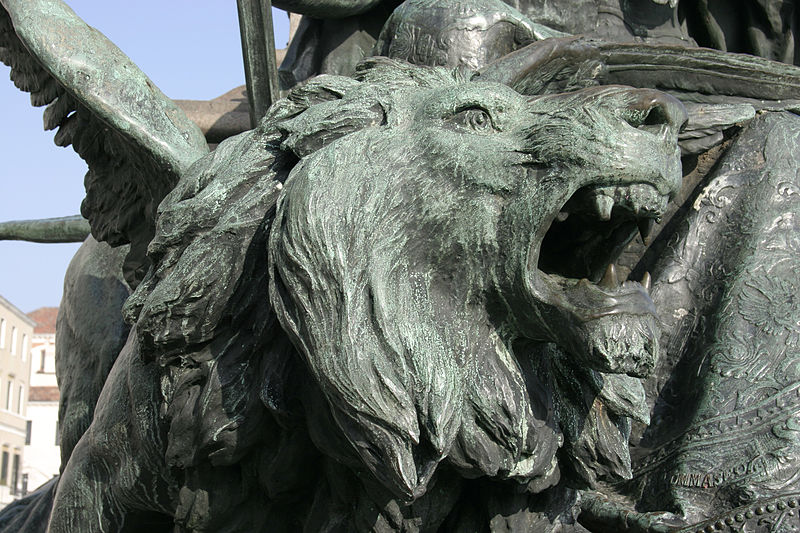 bronzová socha
(7)
7
Sloučeniny mědi:

jsou jedovaté
Cu2O	- červený prášek, ve vodě nerozpustný
		- používá se k barvení skla a k hubení 			škůdců


CuSO4 . 5H2O = modrá skalice
	- bezvodá je bílá
	- používá se k hubení rostlinných škůdců
	- jako minerální barva
8
Sloučeniny mědi:

- měďnaté kationty barví plamen zeleně
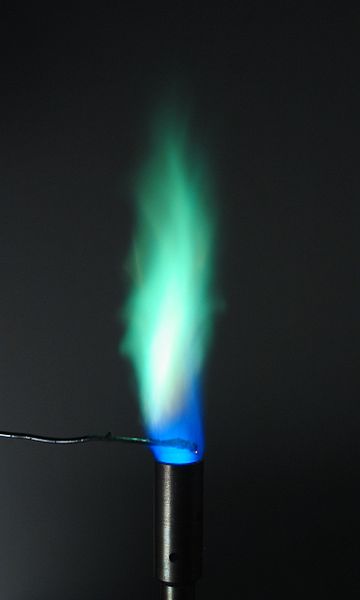 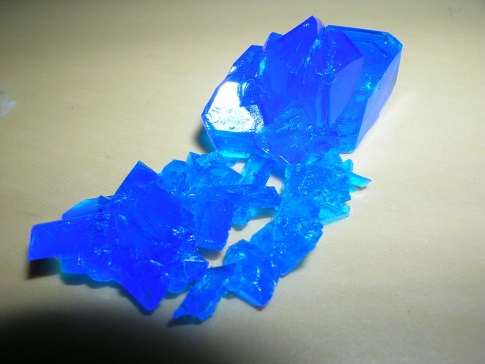 (8)
Modrá skalice
(9)
Důkaz měďnatých solí
9
Stříbro

v přírodě se vyskytuje jako minerál argentit (Ag2S)

bílý kov, velmi tažný, nejlepší vodič

Použití	- pro fotografické účely (halogenidy)
		- výroba slitin
		- výroba zrcadel a reflektorů
		- výroba šperků
		- v medicíně (má baktericidní účinky)
10
Zlato

v přírodě se vyskytuje ryzí

žlutý, lesklý kov, dobrý vodič, nejušlechtilejší

rozpouští se pouze v alkalických kyanidech, chlorové vodě a lučavce královské

získává se
	- rýžováním (dříve)
	- izolací z hornin
	- z roztoků (redukcí nebo elektrolýzou)
11
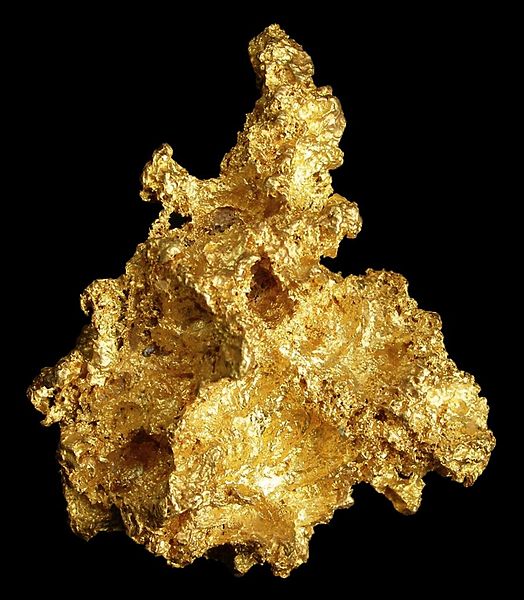 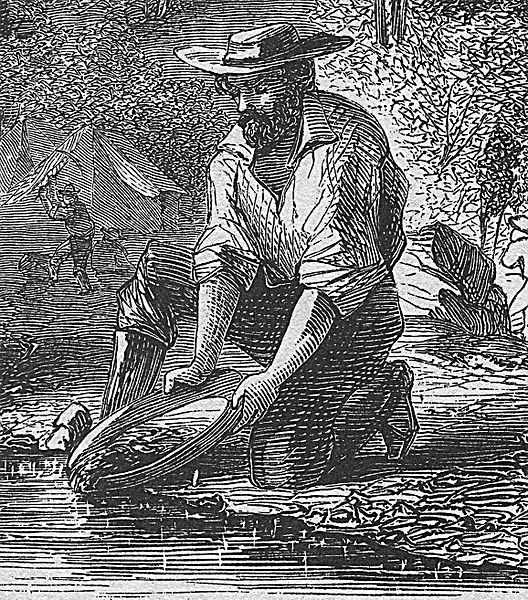 (10)
(11)
12
Zdroje
(1) Zander, Jonathan. 2009. en.wikipedia.org. wikipedia. [Online] 6. 7 2009. [Citace: 6. 1 2014.] http://en.wikipedia.org/wiki/File:NatCopper.jpg.
 (2) Clemens, Micah. 2005. en.wikipedia.org. wikipedia. [Online] 2005. [Citace: 6. 1 2014.] http://en.wikipedia.org/wiki/File:Minneapolis_City_Hall.jpg.
(3) Descouens, Didier. 2009. cs.wikipedia.org. wikipedia. [Online] 21. 3 2009. [Citace: 6. 1 2014.] http://cs.wikipedia.org/wiki/Soubor:Chalcopyrite_perou.jpg.
(4) Descouens, Didier. 2009. cs.wikipedia.org. wikipedia. [Online] 18. 4 2009. [Citace: 6. 1 2014.] http://cs.wikipedia.org/wiki/Soubor:Azuriteoujda.jpg.
(5) Lavinsky, Rob. 2010. cs.wikipedia.org. wikipedia. [Online] 3 2010. [Citace: 6. 1 2014.] http://cs.wikipedia.org/wiki/Soubor:Cuprite-ww12b.jpg.
(6) Aichas. 2005. cs.wikipedia.org. wikipedia. [Online] 19. 1 2005. [Citace: 6. 1 2014.] http://cs.wikipedia.org/wiki/Soubor:Trumpet_in_b_german.jpg.
(7) Barbieri, Nino. 2007. cs.wikipedia.org. wikipedia. [Online] 17. 12 2007. [Citace: 16. 12 2013.] http://cs.wikipedia.org/wiki/Soubor:Venice_-_Lion_of_Saint_Mark.jpg.
(8) 2007. cs.wikipedia.org. wikipedia. [Online] 2. 1 2007. [Citace: 6. 1 2014.] http://cs.wikipedia.org/wiki/Soubor:CuSO4.5H2O.jpg.
(9) Nielsen, 13. jun 2005 Søren Wedel. 2005. cs.wikipedia.org. wikipedia. [Online] 13. 6 2005. [Citace: 6. 1 2014.] http://cs.wikipedia.org/wiki/Soubor:Flametest--Cu.swn.jpg.
(10) Lavinsky, Rob. 2005. commons.wikimedia.org. wikimedia. [Online] 3 2005. [Citace: 6. 1 2014.] http://commons.wikimedia.org/wiki/File:Gold-270438.jpg.
(11) 1860. cs.wikipedia.org. wikipedia. [Online] 1860. [Citace: 6. 1 2014.] http://cs.wikipedia.org/wiki/Soubor:Panning_on_the_Mokelumne.jpg.


Vyhledavač neziskové organizace Creative Commons,  která na internetu  vyhledává a  označí ty obrázky, fotografie  a další zdroje, u kterých dal autor  souhlas s jejich  bezplatným využitím nebo  u kterých již platnost autorských práv vypršela.  Iniciativa Creative Commons v globálním měřítku garantuje, že je dané dílo volně k dispozici.
13